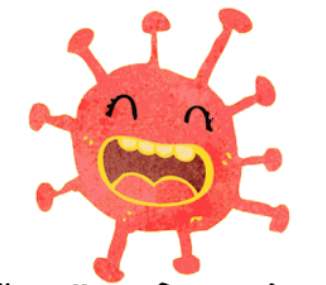 Teletrabajo y crianza durante la pandemia
Ps. Claudia Zamora Reszczynski
Chile Crece Contigo
Subsecretaría de la Niñez
Ministerio de Desarrollo Social y Familia
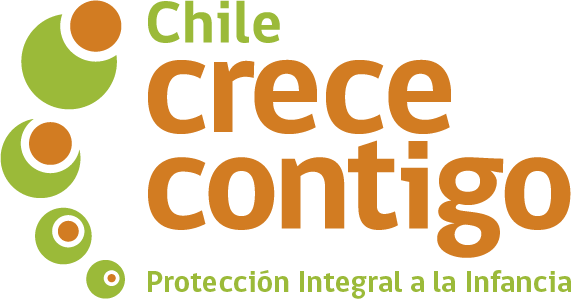 Lo que se les pide a las familias…?
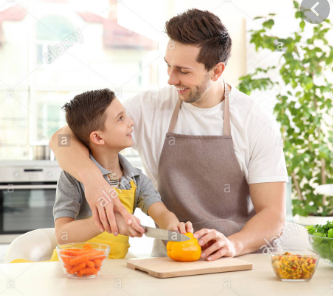 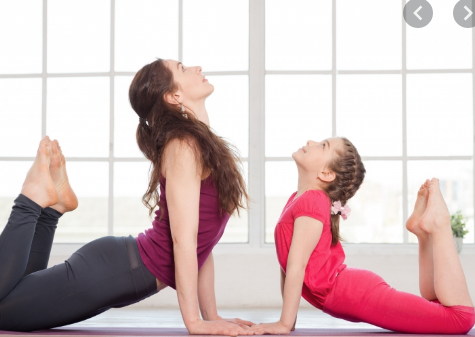 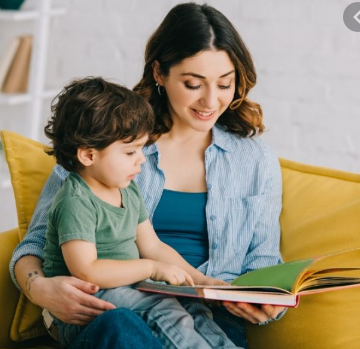 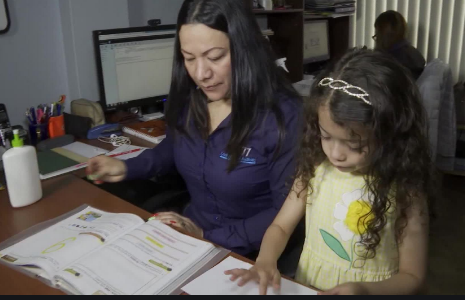 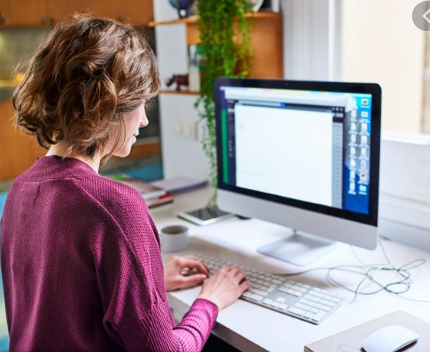 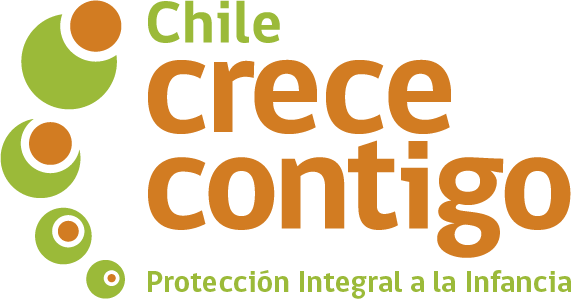 ¿Pueden hacerlo todas las familias??
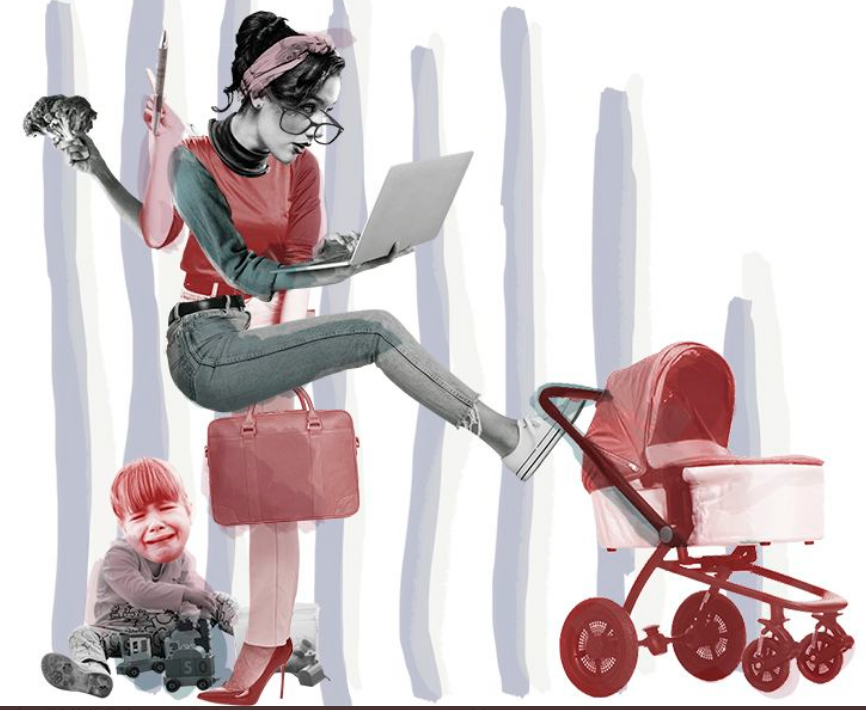 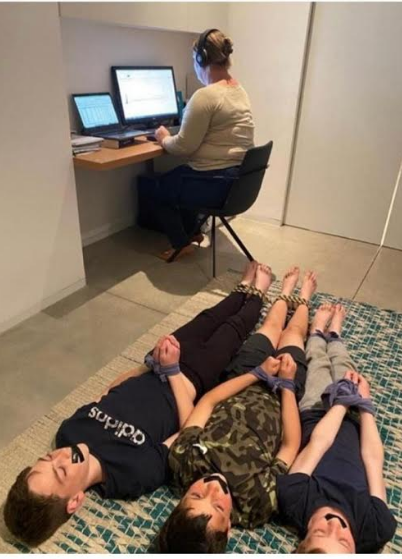 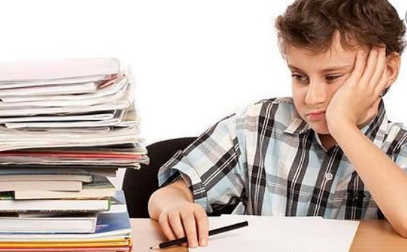 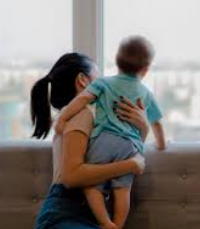 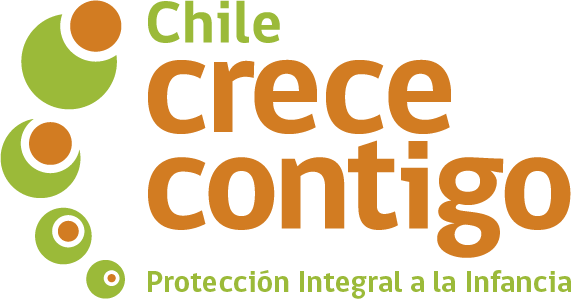 Mensajes clave para familias en cuarentena/aislamiento con niños(as)
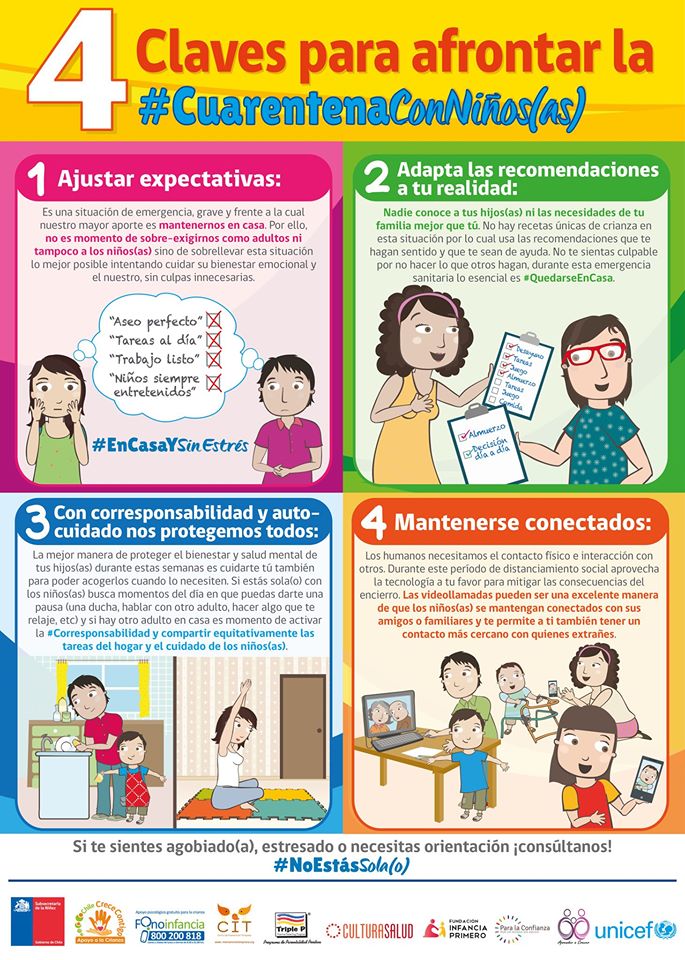 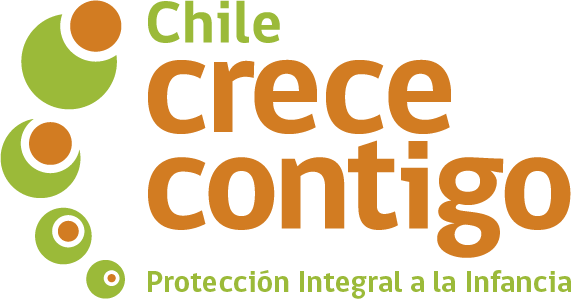 Aprendizajes sobre Teletrabajo de Emergencia y Crianza
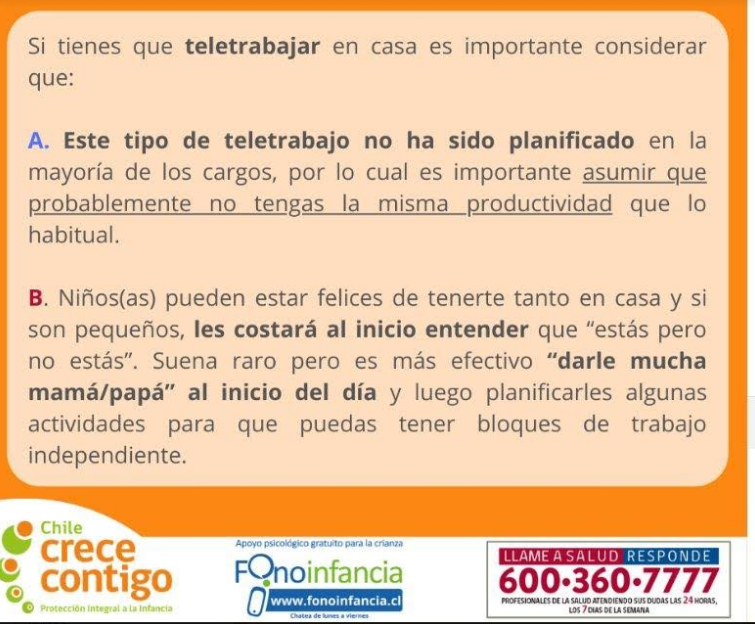 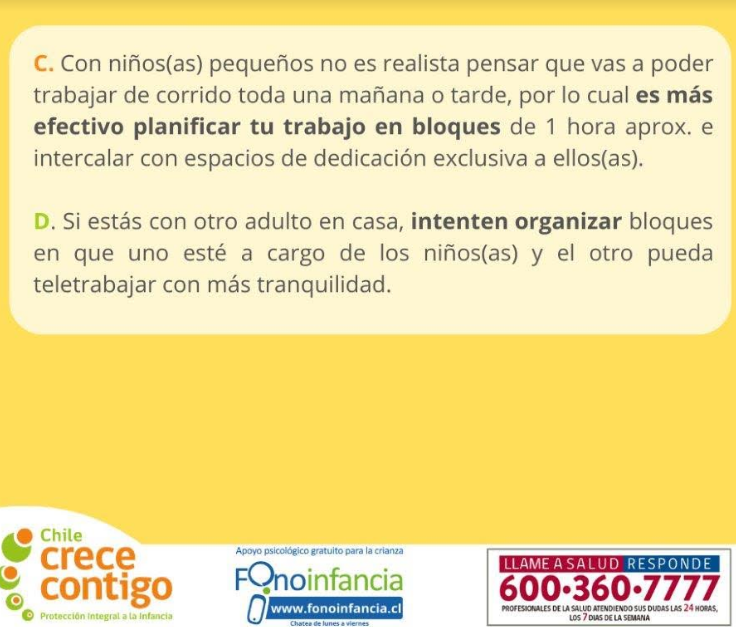 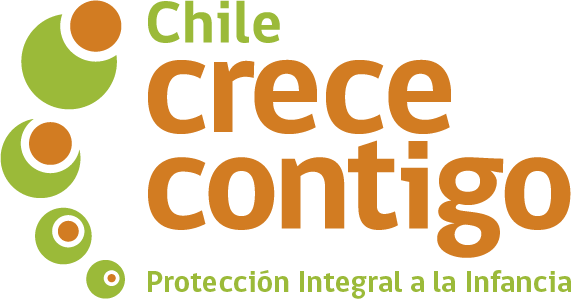 Recursos de apoyo online
www.crecontigo.cl
FONOINFANCIA
Facebook ChCC
Instagram ChCC
Eventos Live
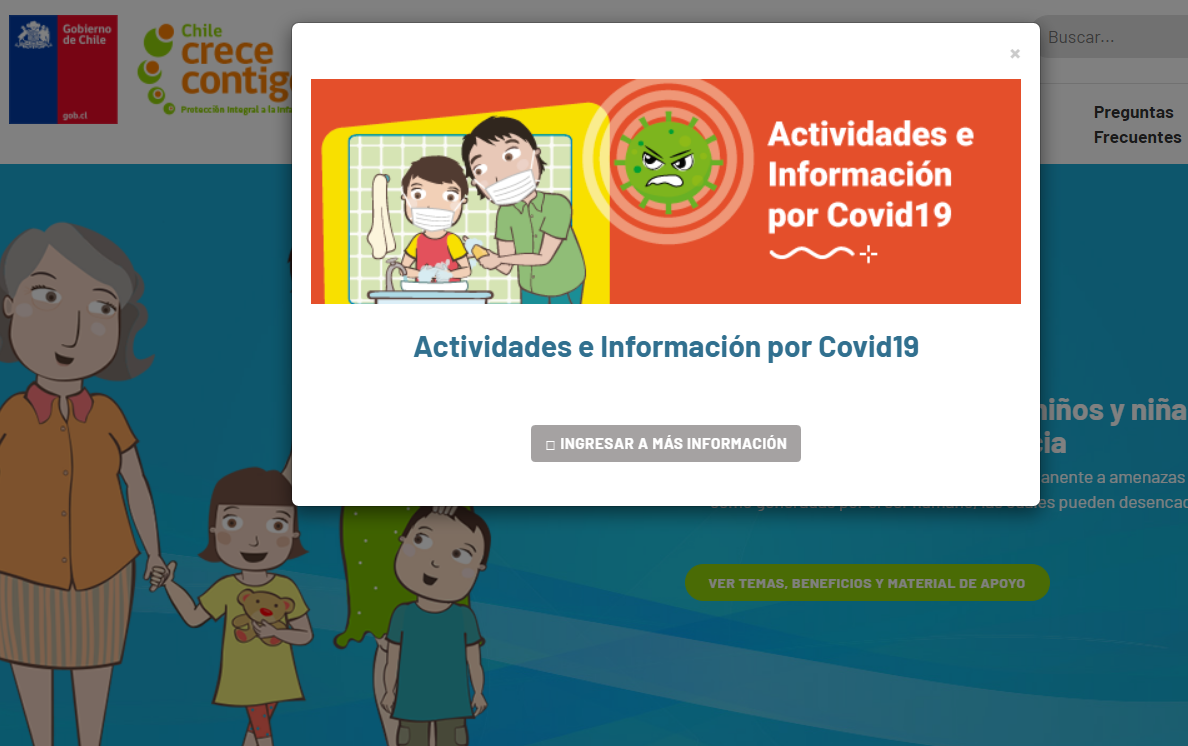 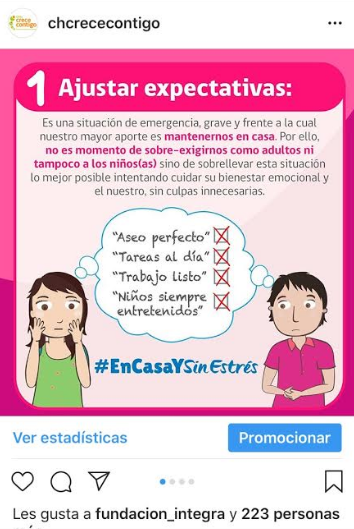 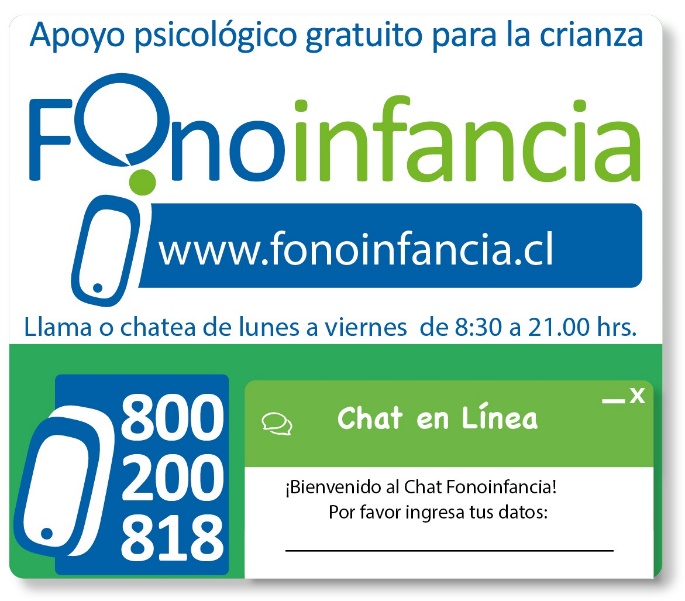 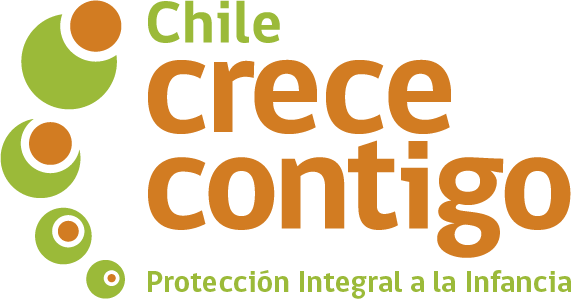 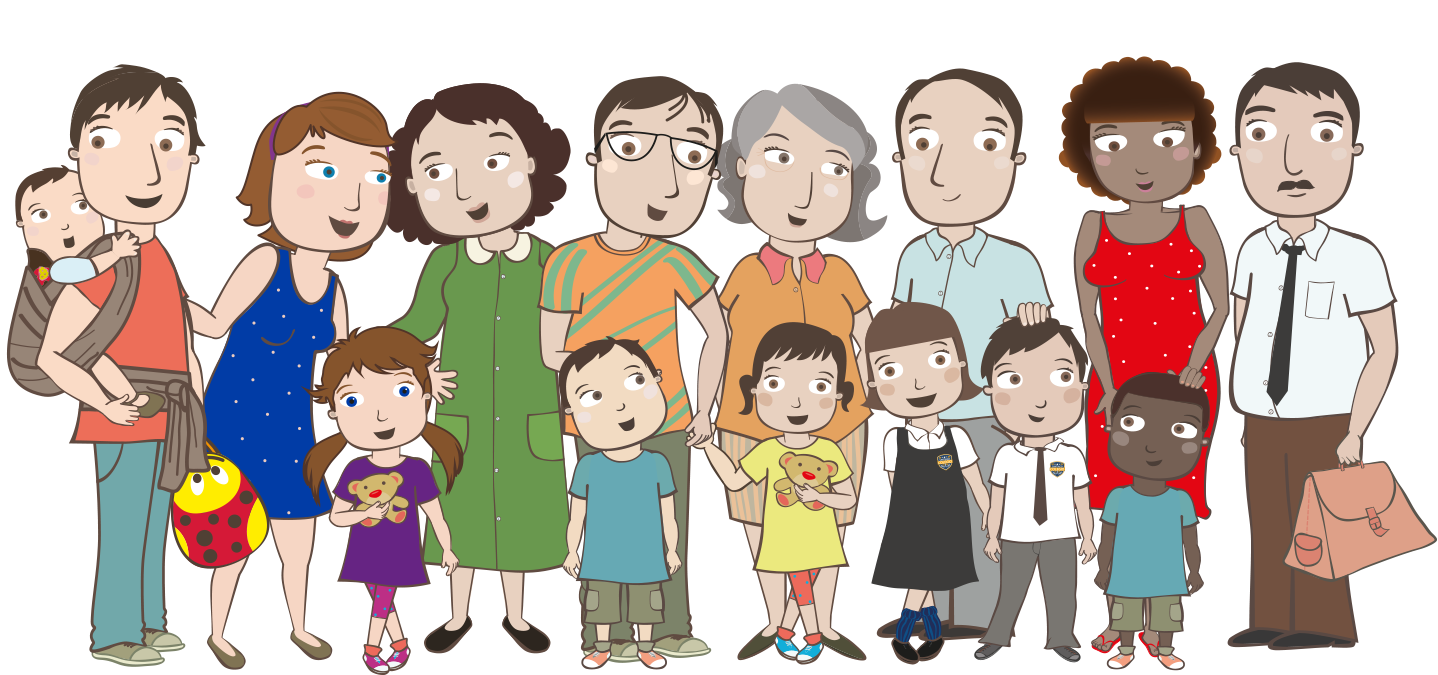 Muchas Gracias
www.crececontigo.cl
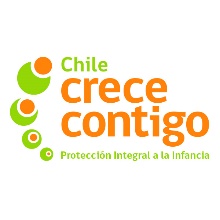